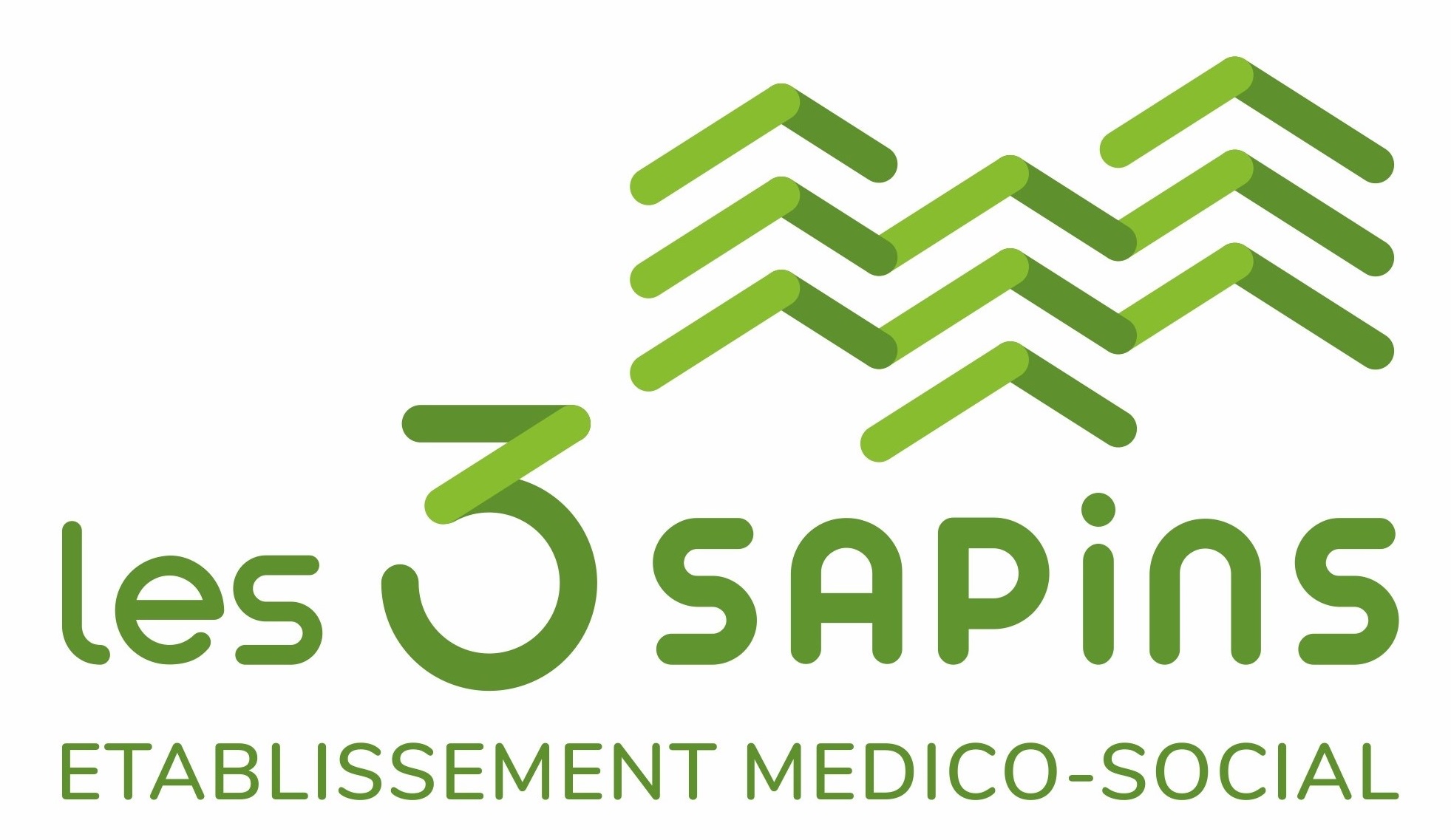 Organigramme
Directeur
P. Zurlinden

Suppléant 
M. Longchamp
Socio-culturel
Resp. animation
Y. Stalder
Suppléante
C. Andrade
Soins et accompagnement
Infirmier-chef
M. Longchamp
Suppléant
P. Zurlinden
Conseil de fondation
Président :
R. Brunner
Vice-président :
C. Rey-Mermet
Cuisine
Cheffe
J. Cassagne
Suppléant
A. Nobs
Cafétéria / restaurant
S. Modric
Buanderie
S. Sakic
Entretien
L. Frisa
IRUS
S. Thibaudeau
Exploitation /Socio-hôtelier
Intendante
L. De Matos Barbosa
Suppléant
J. Donnet
Administration

V. Rigo
M. Martignier
Pharmacienne
répondante
Pharmacie de Troistorrents
C. Crepy-Marglais
Médecin
répondante
M.-A. Pierrisnard
Service technique
J. Donnet
Suppléante
L. De Matos Barbosa